ART 30/30ART HISTORY II
Expressionism, Abstraction, and Fantasy Art
EXPRESSIONISM
(Early 1900s)
Henri Matisse (French 1869-1954)
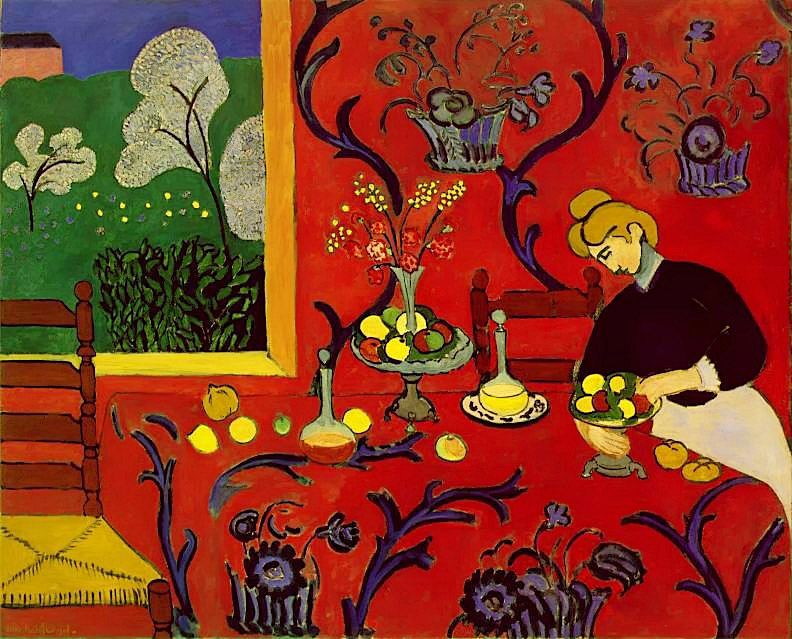 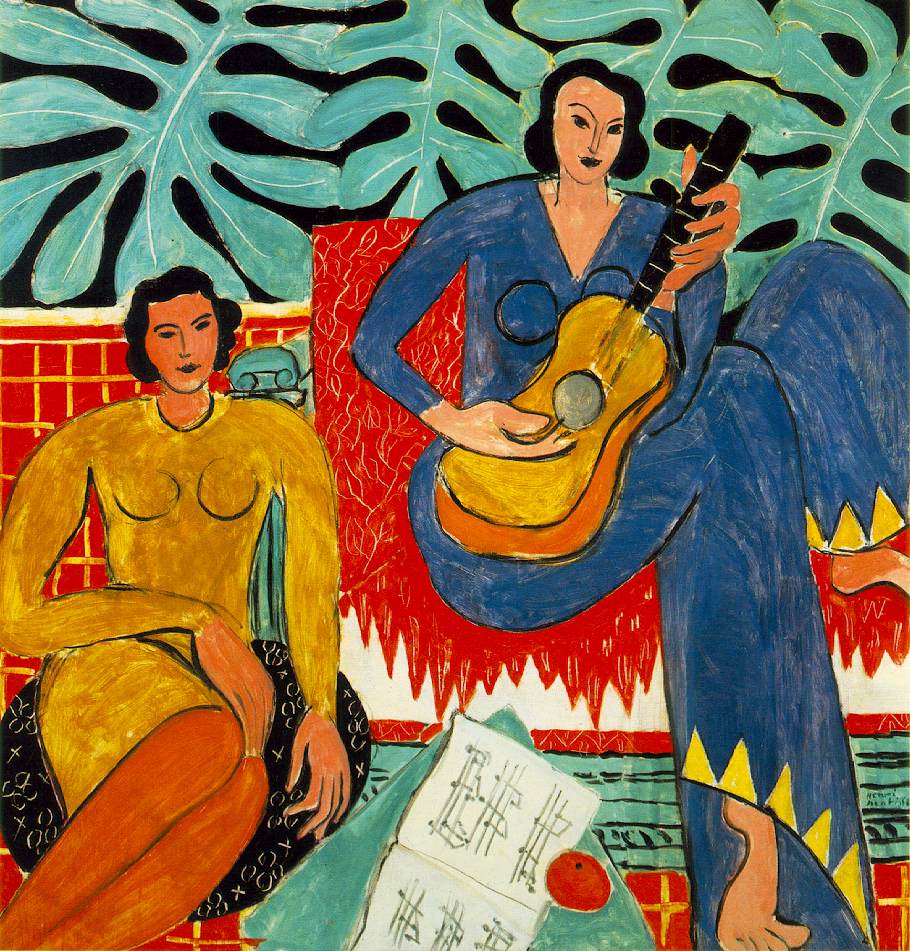 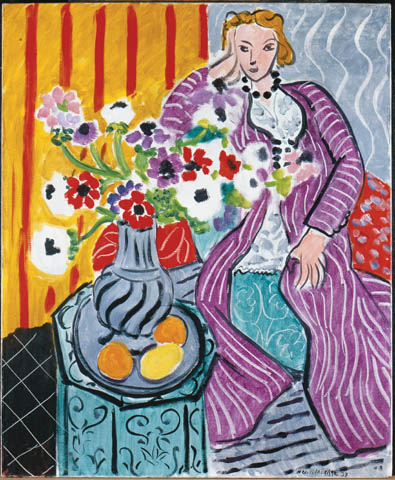 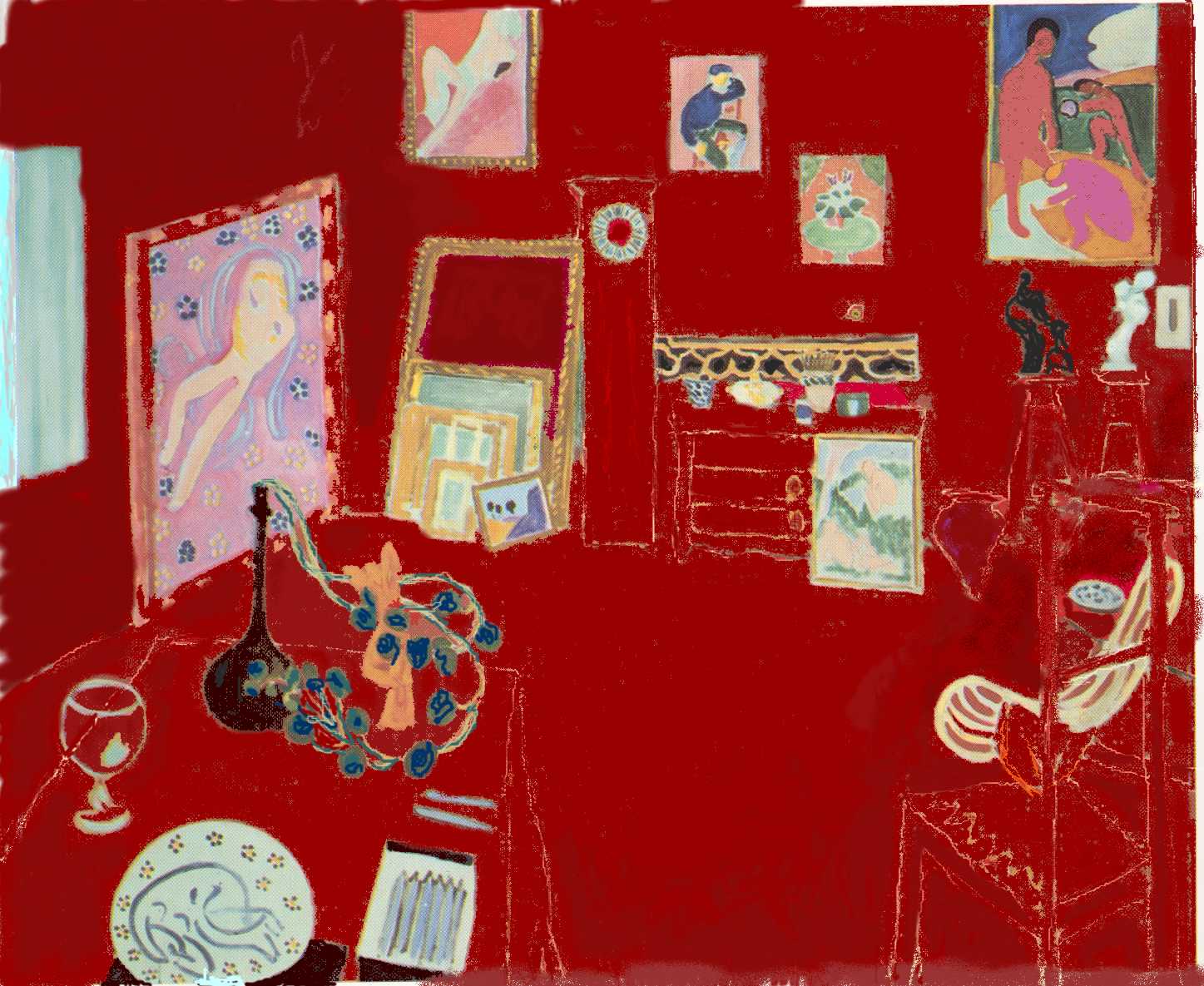 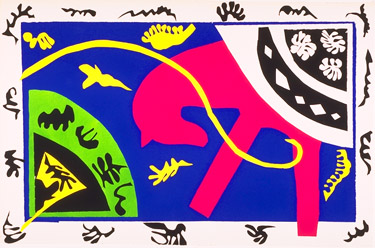 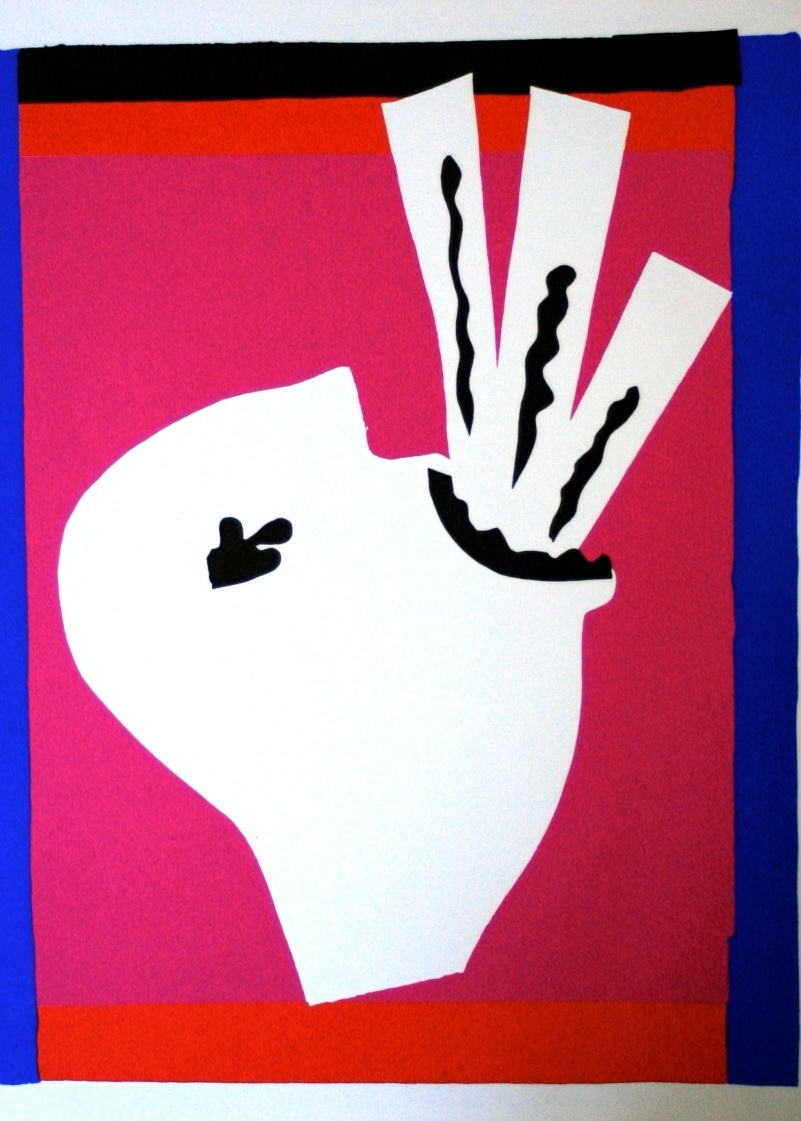 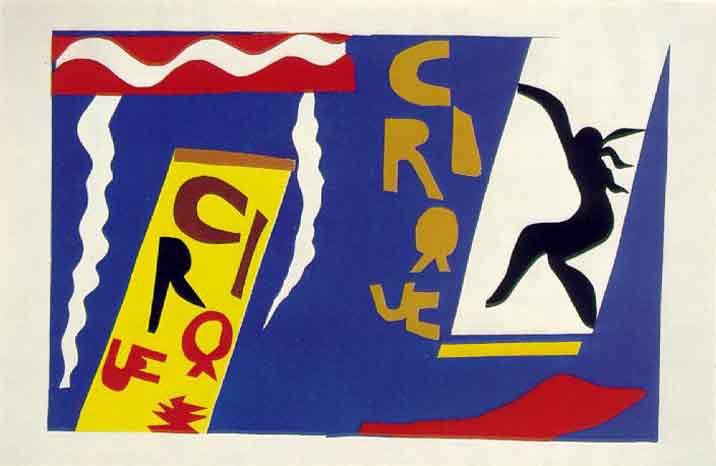 FROM MATISSE’SJAZZ
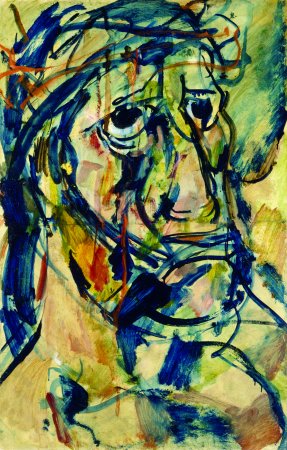 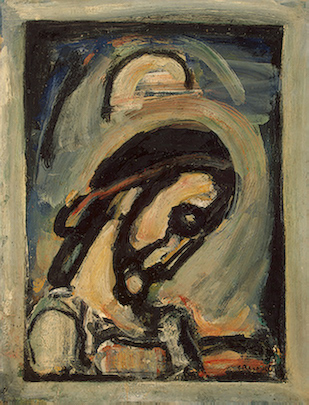 GEORGES ROUALT (French 1871-1958)
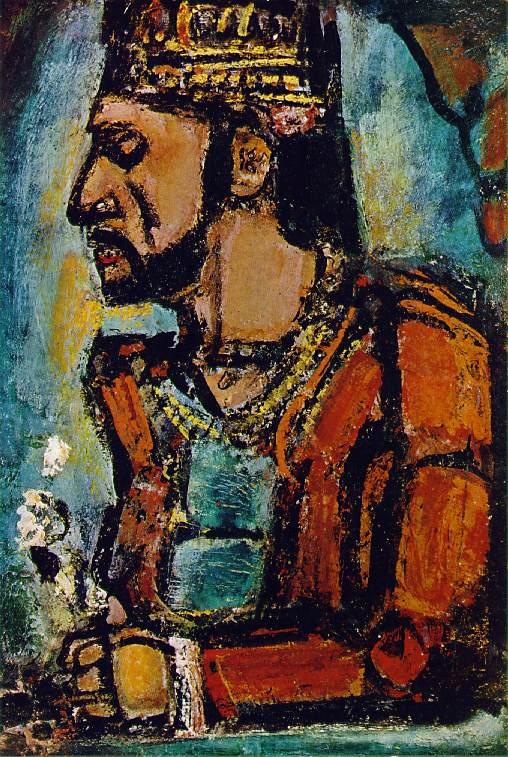 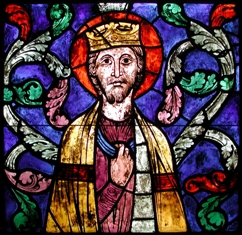 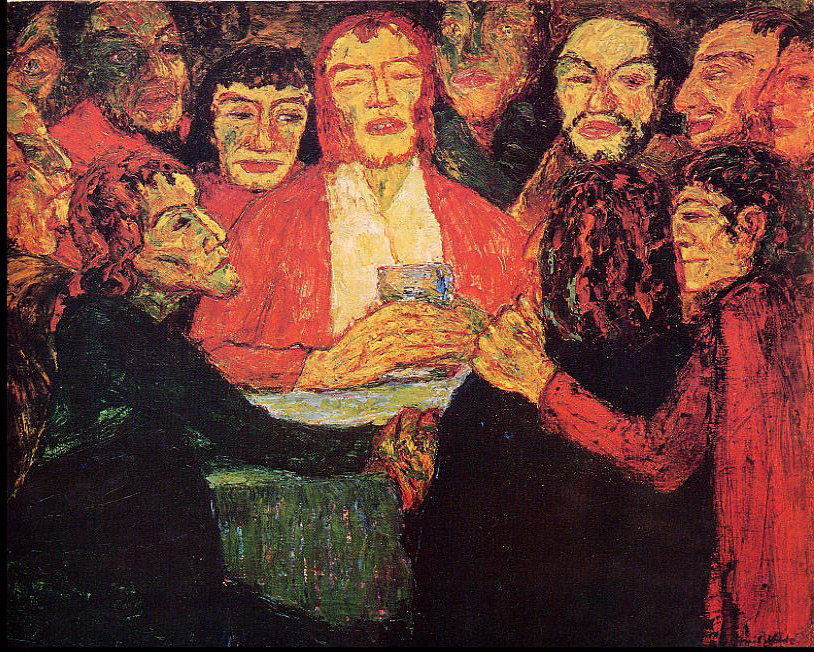 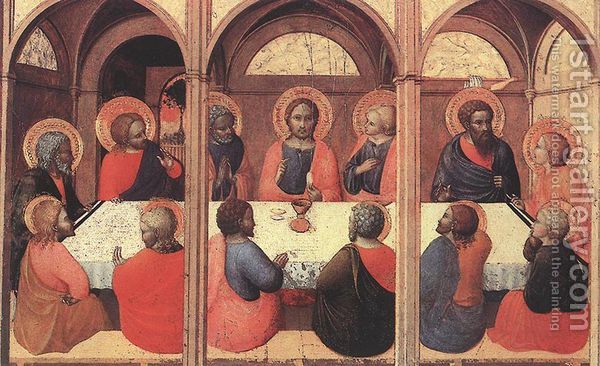 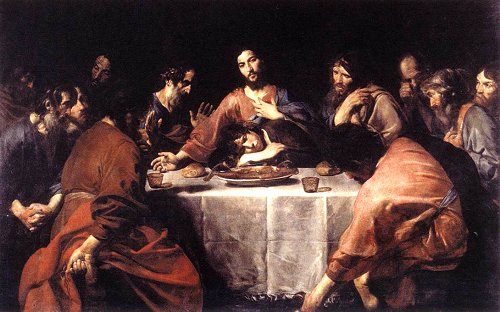 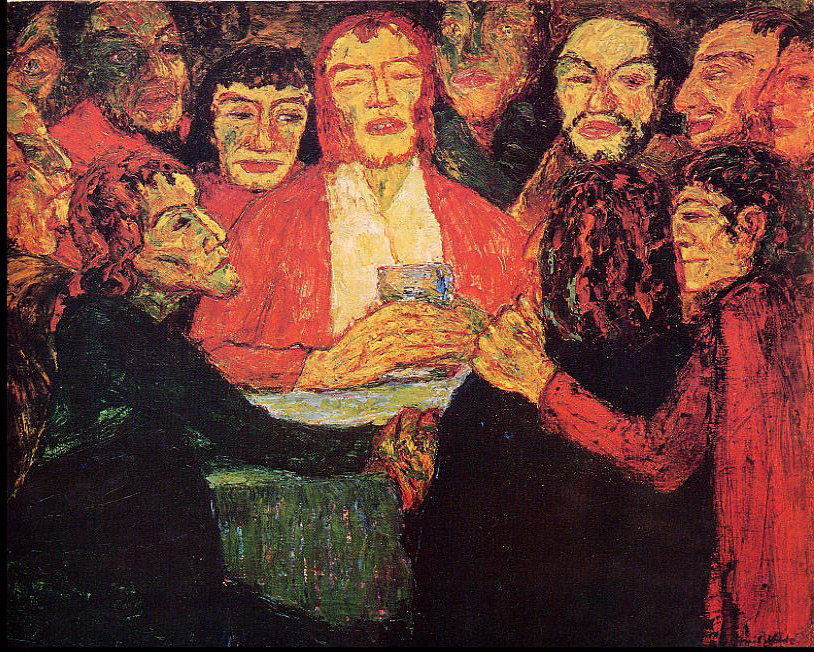 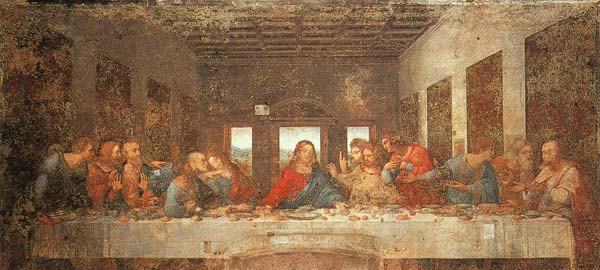 ABSTRACTION
(Early 1900s)
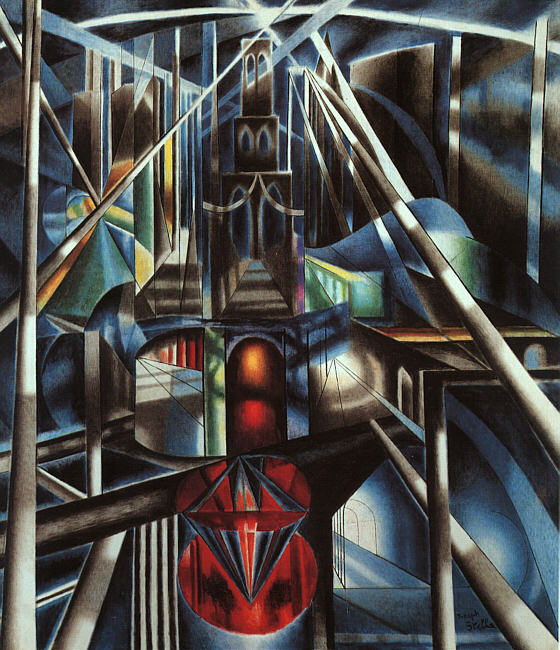 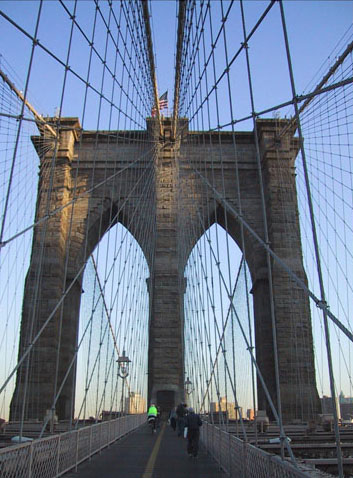 JOSEPH STELLA  (American 1877-1946)
Piet Mondrian  (Dutch 1872-1944)
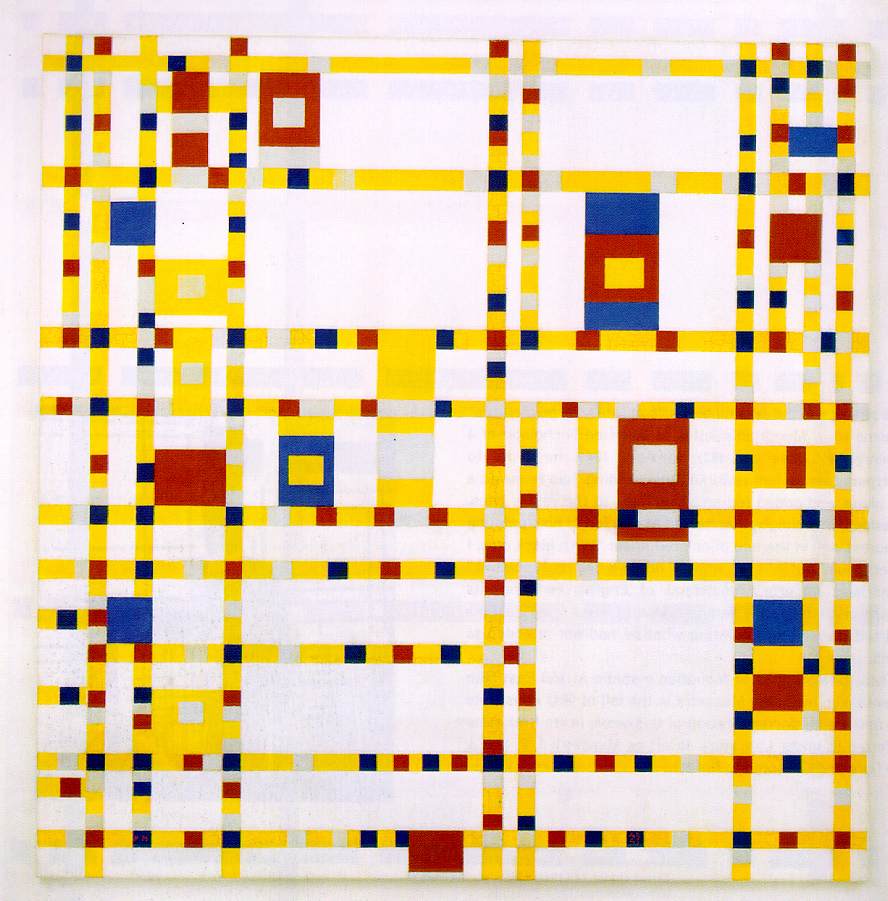 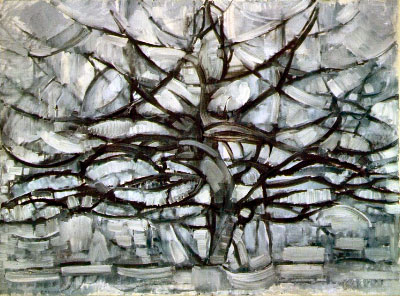 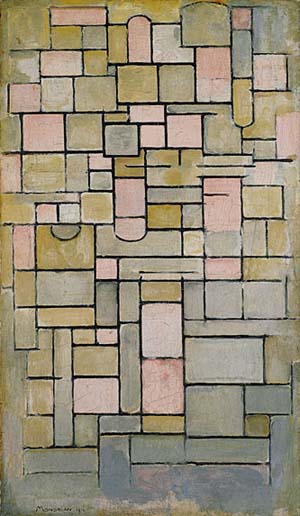 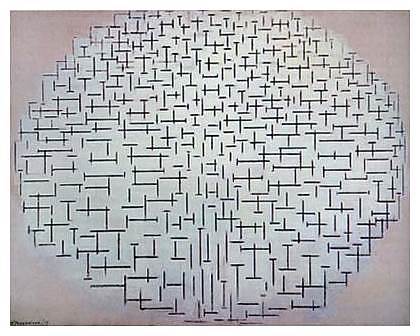 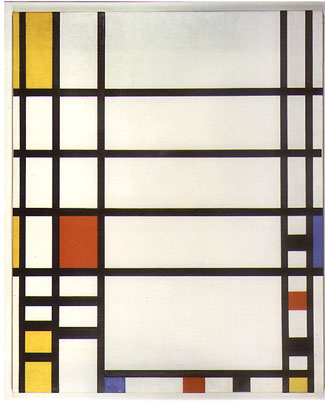 This X-radiograph (above) of the lower left of "Trafalgar Square" (seen in full at left), reveals a bewildering number of changes to lines and fields, all invisible to the naked eye. (The Phillips Collection)
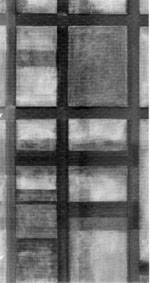 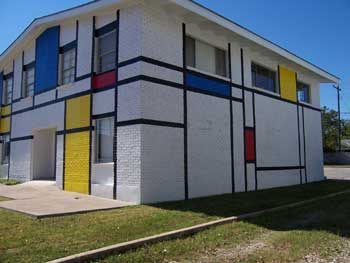 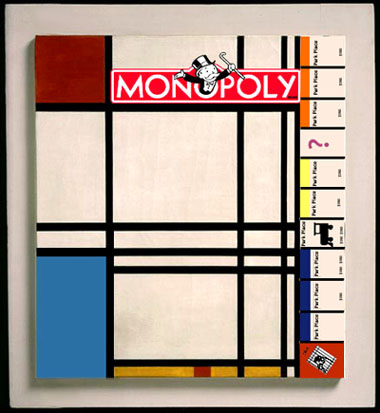 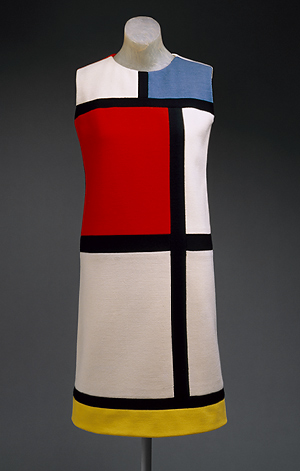 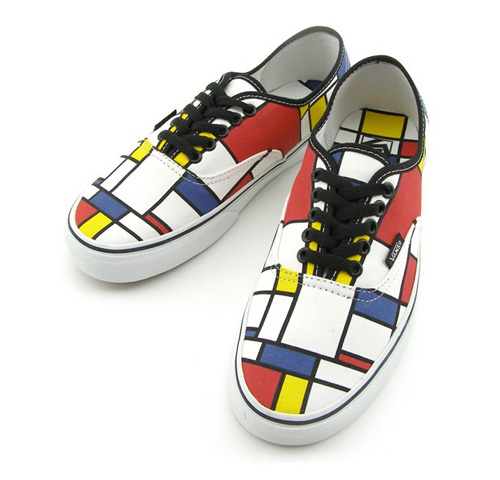 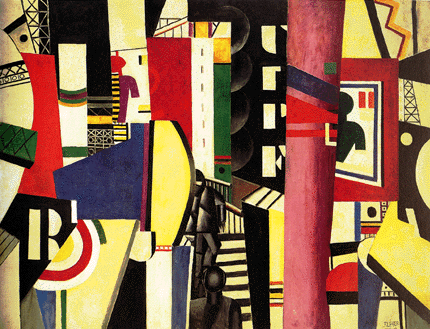 Fernand Léger (French 1881-1955)
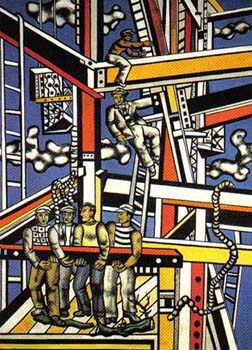 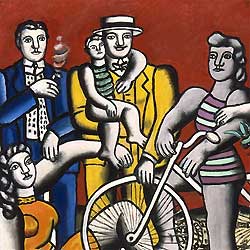 FANTASY ART
(Early 1900s)
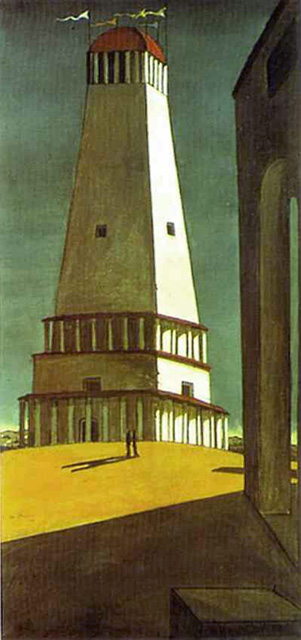 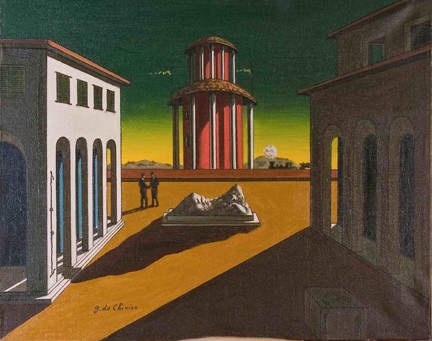 Giorgio de Chirico (Italian 1888-1978)
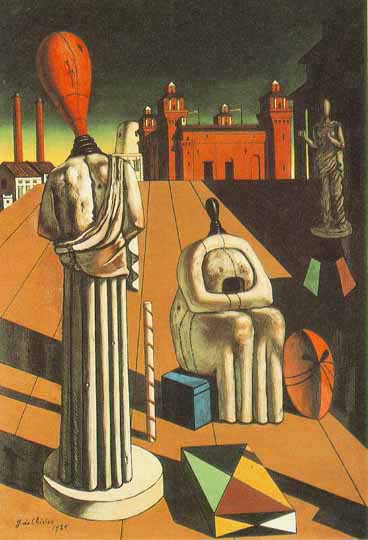 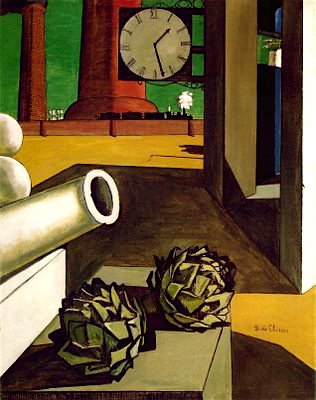 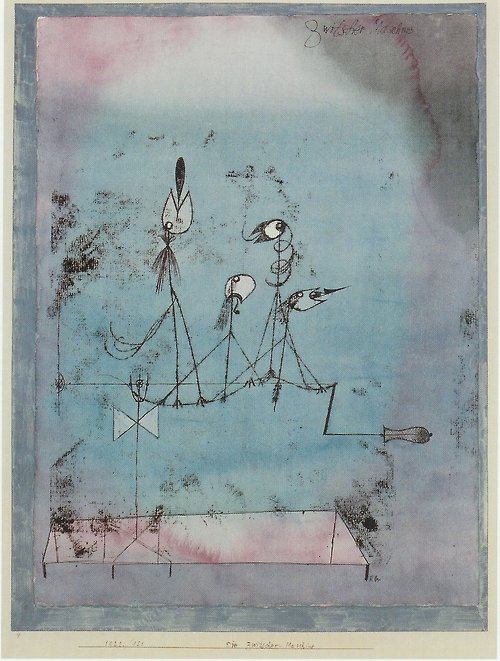 PAUL KLEE (Swiss 1879-1940)
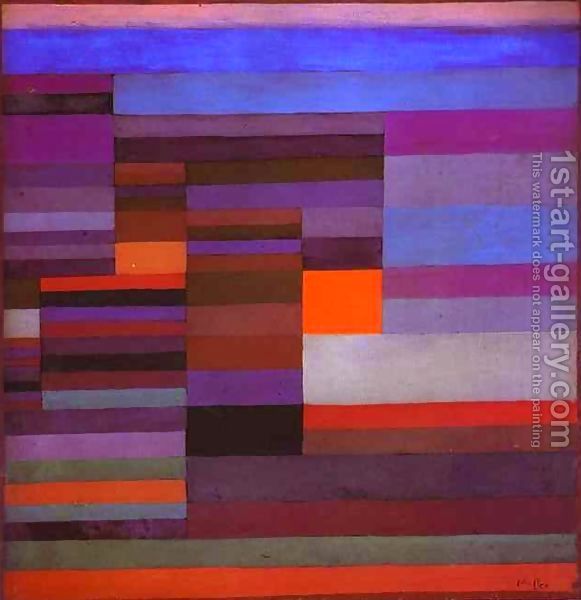 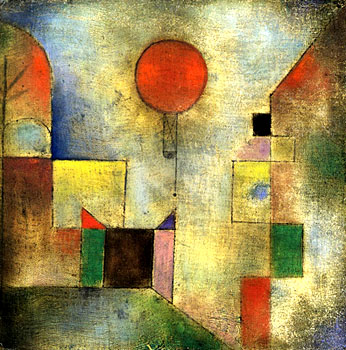 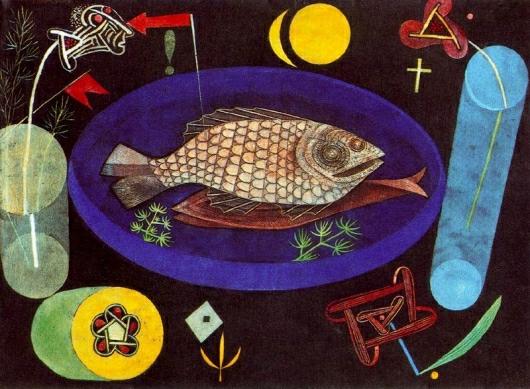 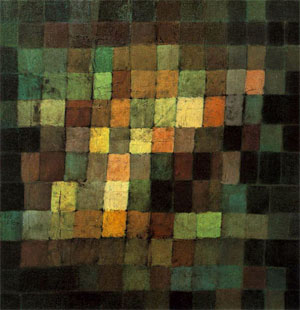 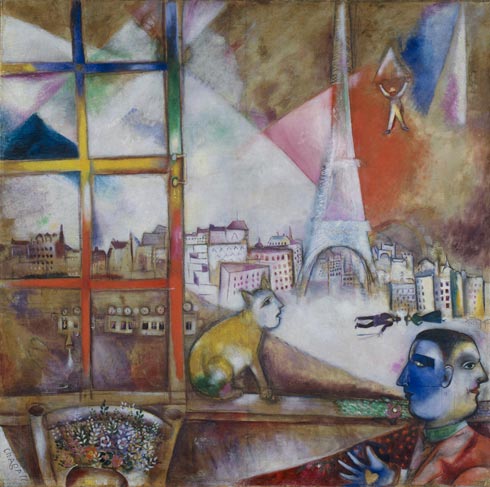 MARC CHAGALL (Russian 1887-1985)
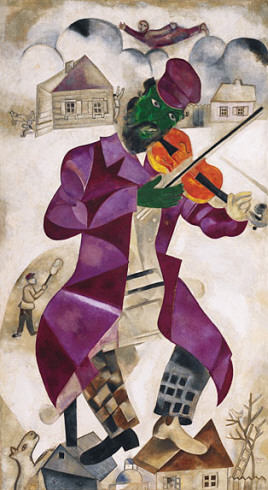 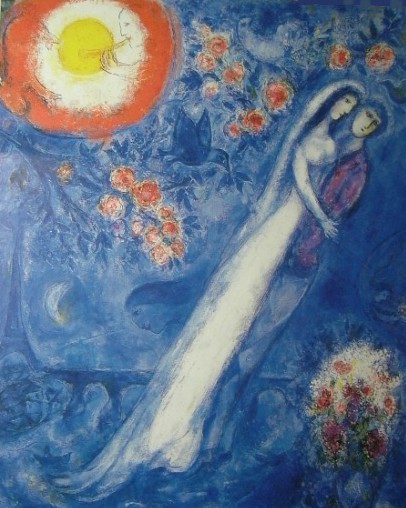